100 YEARS OF TREATY OF TRIANON – DIPLOMACY,
STATE AND LAW ON THE TURN OF THE CENTURY
International conference
University of Pavol Jozef Šafárik in Košice – Faculty of Law (online) 
15/10/2021
Dr. Zsolt Hajnal, University of Debrecen
Challenges and criticism of the European consumer law
„SUPPORTED BY THE ÚNKP-21-5 NEW NATIONAL EXCELLENCE PROGRAM OF THE MINISTRY FOR INNOVATION AND TECHNOLOGY FROM THE SOURCE OF THE NATIONAL RESEARCH, DEVELOPMENT AND INNOVATION FUND.”
New challanges in market survaillance
Unifying regulation at European level - internal market interests versus high level of consumer protection
Non-traditional regulatory solutions - unjustified, excessive consumer protection
New market phenomena, new problem and regulatory groups (online marketplace, peer2peer platforms, AI, IOT, digital content)
New concepts
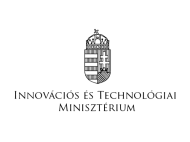 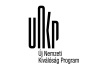 „SUPPORTED BY THE ÚNKP-21-5 NEW NATIONAL EXCELLENCE PROGRAM OF THE MINISTRY FOR INNOVATION AND TECHNOLOGY FROM THE SOURCE OF THE NATIONAL RESEARCH, DEVELOPMENT AND INNOVATION FUND.”
Is the regulation based on the average consumer model sustainable?Critisicm of the consumer protection policy
Changing information environment (digitalisation, commercial practices, online space)
Evolution and counterproductivity of the information exclusivity model
The principle of the reasonably informed, reasonably observant and circumspect average consumer (Gut Springenheide v Tusky)
Rational choice theory versus behavioural economics (R. H. Thaler, Chicago School)
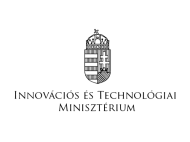 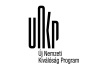 „SUPPORTED BY THE ÚNKP-21-5 NEW NATIONAL EXCELLENCE PROGRAM OF THE MINISTRY FOR INNOVATION AND TECHNOLOGY FROM THE SOURCE OF THE NATIONAL RESEARCH, DEVELOPMENT AND INNOVATION FUND.”
Is the regulation based on the average consumer model sustainable?Critisicm of the consumer protection policy
New distribution chains, 
globalised trade Supervision of offline markets versus online market surveillance 
Importer consumer society
New product types - new concepts
Safe product: any product which, under normal or reasonably foreseeable conditions of use, does not present a risk or the least acceptable and compatible risk consistent with a high level of protection of the safety and health of persons using it. (GPSD)
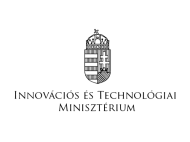 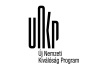 „SUPPORTED BY THE ÚNKP-21-5 NEW NATIONAL EXCELLENCE PROGRAM OF THE MINISTRY FOR INNOVATION AND TECHNOLOGY FROM THE SOURCE OF THE NATIONAL RESEARCH, DEVELOPMENT AND INNOVATION FUND.”
100 YEARS OF TREATY OF TRIANON – DIPLOMACY,
STATE AND LAW ON THE TURN OF THE CENTURY
International conference
University of Pavol Jozef Šafárik in Košice – Faculty of Law (online) 
15/10/2021
Dr. Zsolt Hajnal, University of Debrecen
Thanks for your attention!
„SUPPORTED BY THE ÚNKP-21-5 NEW NATIONAL EXCELLENCE PROGRAM OF THE MINISTRY FOR INNOVATION AND TECHNOLOGY FROM THE SOURCE OF THE NATIONAL RESEARCH, DEVELOPMENT AND INNOVATION FUND.”